Bestilling av Eliteserie-tall, bokstaver, navnestriper og arm-merker
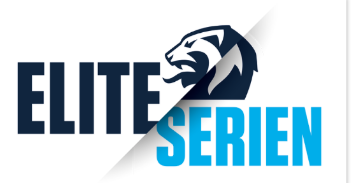 Hvordan bestille?
Artiklene kan enkelt bestilles via vår Webshop : https://ntpwebshop.com/Login
Om du ikke har innlogging fra tidligere: Send e-post med informasjon til fotball@ntp.no  Brukernavn og passord for login blir raskt sendt tilbake til deg i egen mail.
Tips: Når logget inn kan passord enkelt endres i webshop til noe lettere å huske under “min konto”
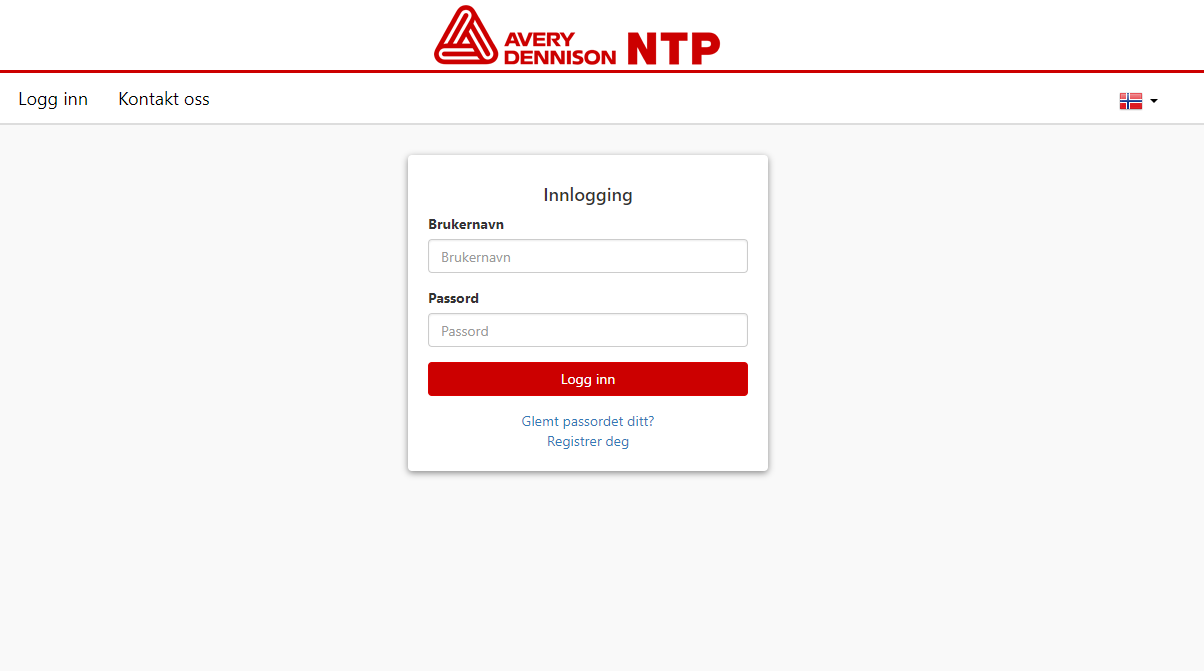 Hvordan bestille?
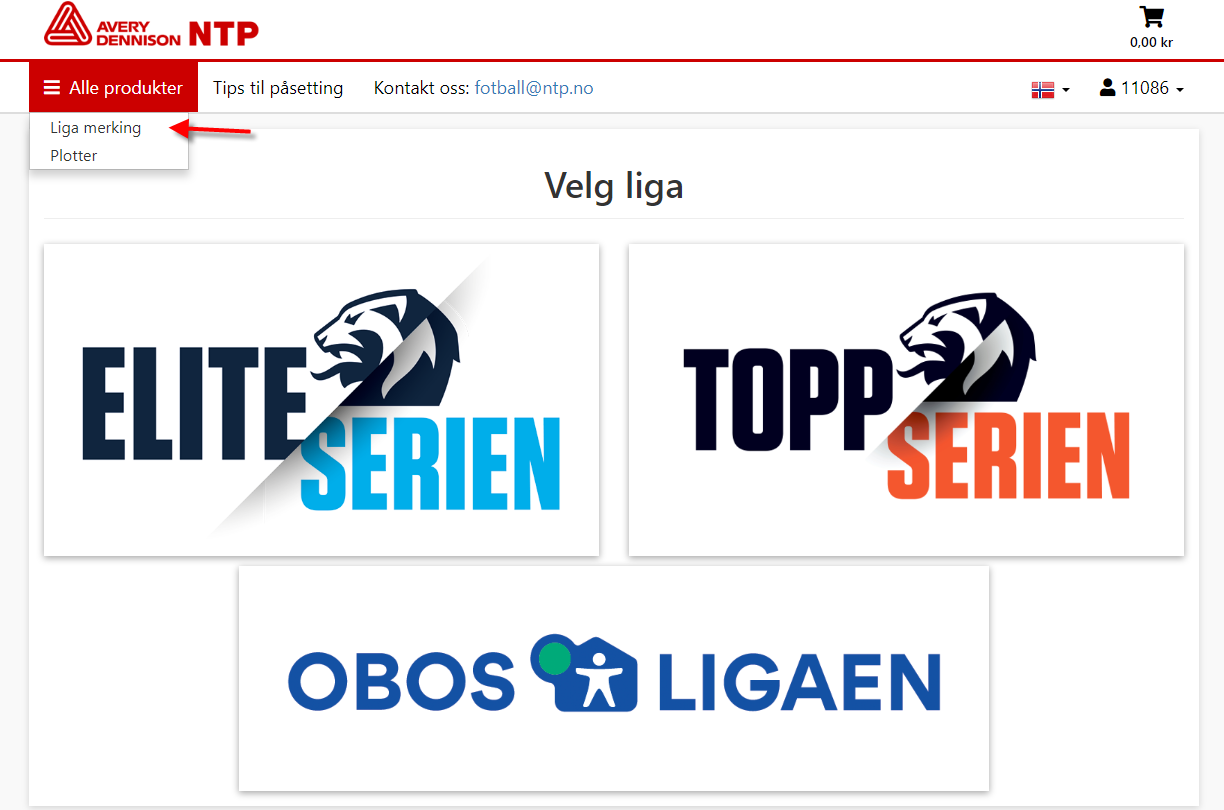 Etter innlogging i Webshop finner du “Liga merking” under menyen “Alle produkter”

Velg riktig liga
Hvordan bestille?
I neste steg får du mulighet til å velge type, farge, størrelse og antall

Dersom du skal bestille ulike antall på artiklene kan du velge antall under hvert tall
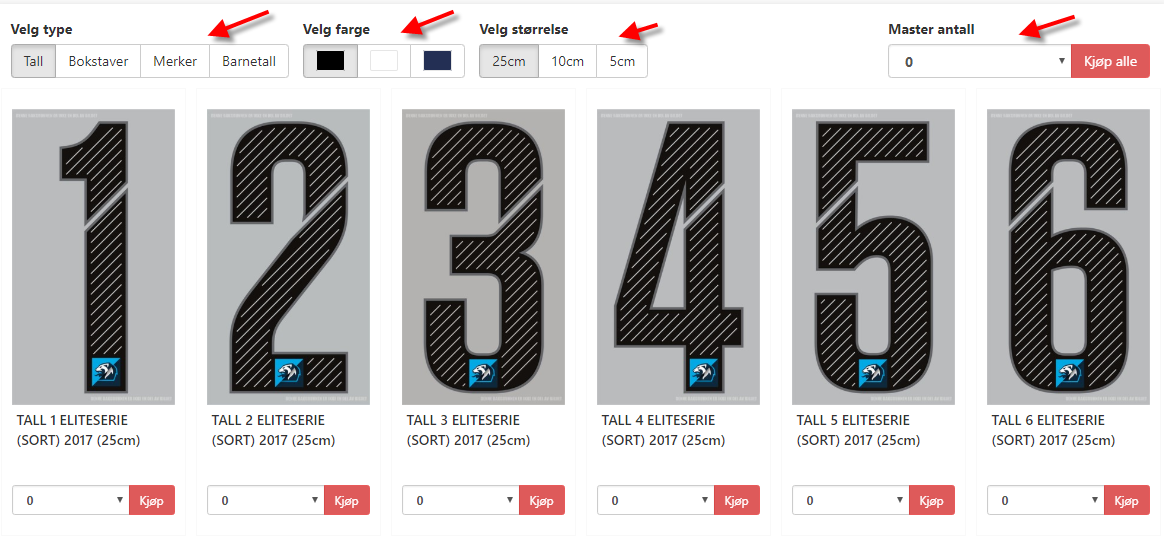 Hvordan bestille?
Når type, farge og antall er valgt, kan produktet legges i handlevogn ved å klikke “Kjøp”
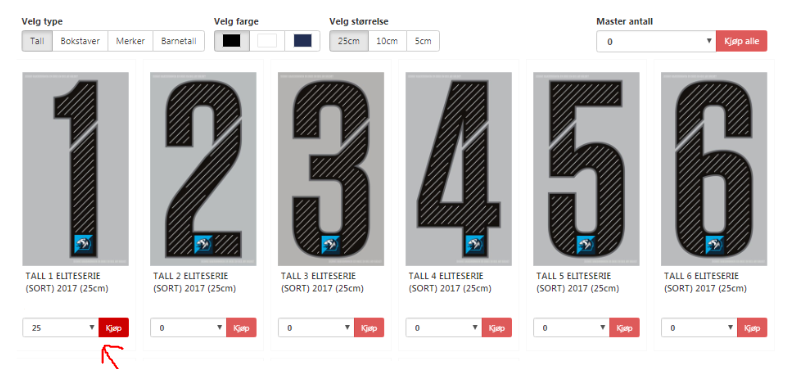 Hvordan bestille?
Dersom du ønsker å bestille ferdig sammensatte spillernavn, kan du gjøre det i menyen “Plotternavn”. Her kan du bestille ned til ett stk navn.
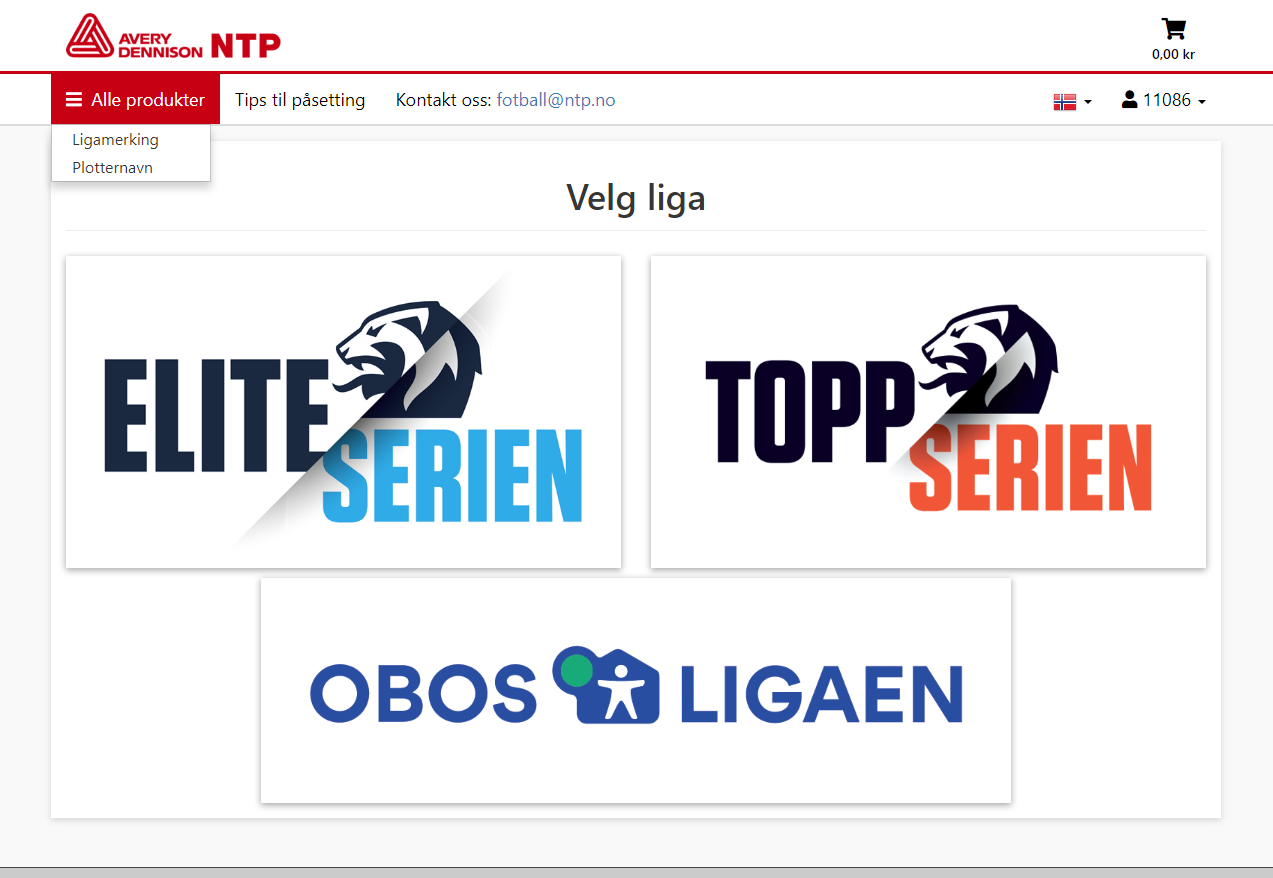 Hvordan bestille?
Fonten og høyden er forhåndsvalgt for at navnene skal være lik som når en kjøper løse bokstaver

Velg farge
Legg inn navnene og antall
Merk: - Om du har mange navn som ønskes bestilles kan du legge disse til samlet ved å velge “Legg til liste”
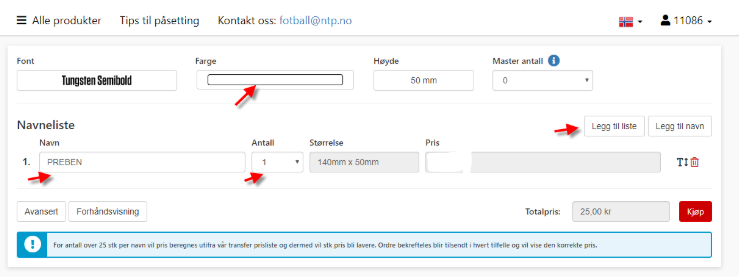 Hvordan bestille?
Lim inn navnene i feltet “Navneliste”
Velg “Legg til liste”
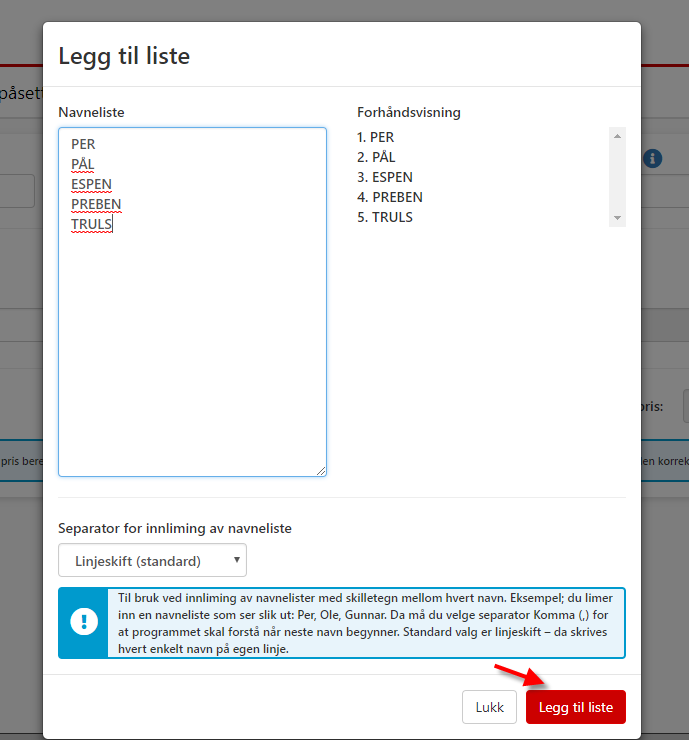 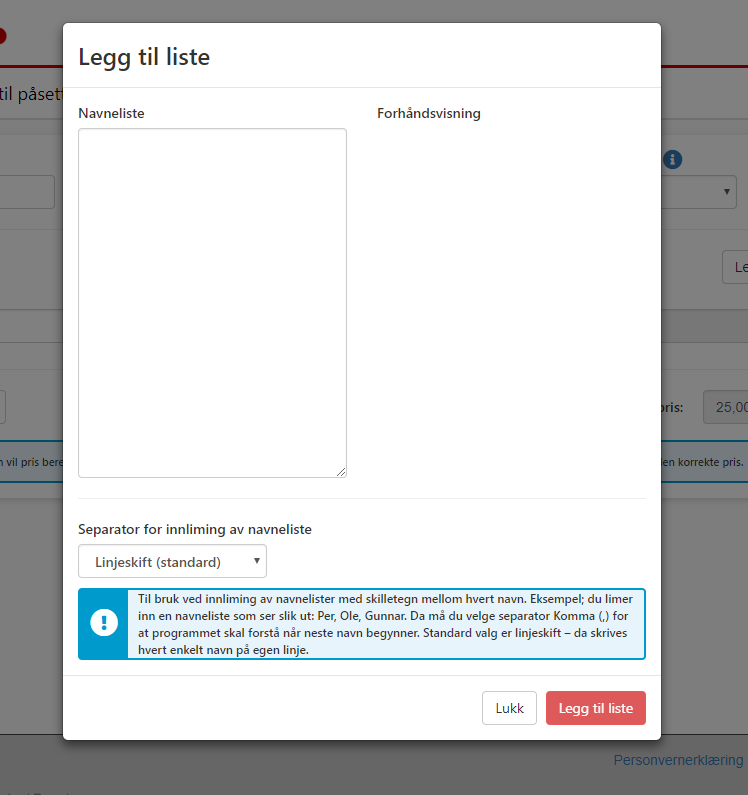 Hvordan bestille?
Sjekk at navnene og antallene er riktige
Når alt er ok kan du velge “Kjøp”
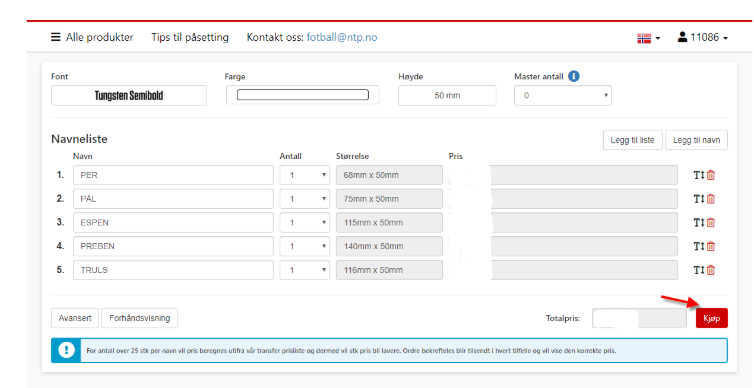 Hvordan bestille?
NB! Når alle produkter du ønsker å bestille er lagt i handlevogn, må du ferdiggjøre bestilling.

Klikk da på handlevogn-ikonet oppe i høyre hjørne. Du vil her se hvilke og hvor mange produkter som er lagt inn, samt total sum for kjøp.
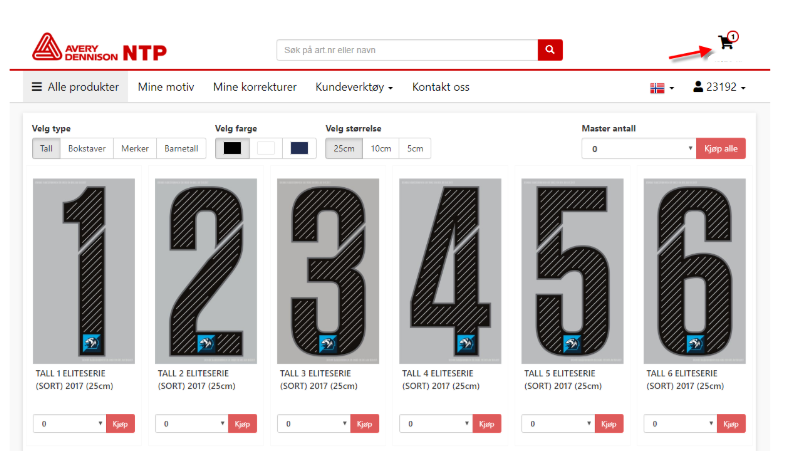 Hvordan bestille?
For at ordren skal bli sendt til bestilling må du gå gjennom alle punktene her:
Produkt
Leveringsadresse
Leveringsmåte
Kontaktinformasjon
Ordreoversikt
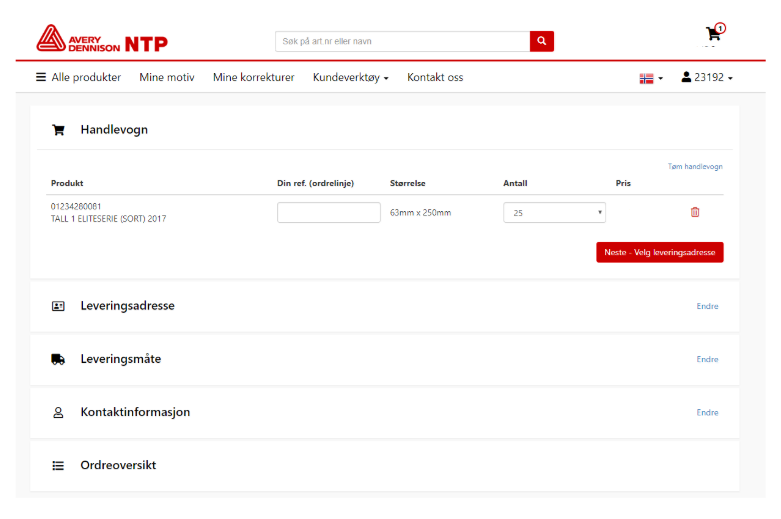 Hvordan bestille?
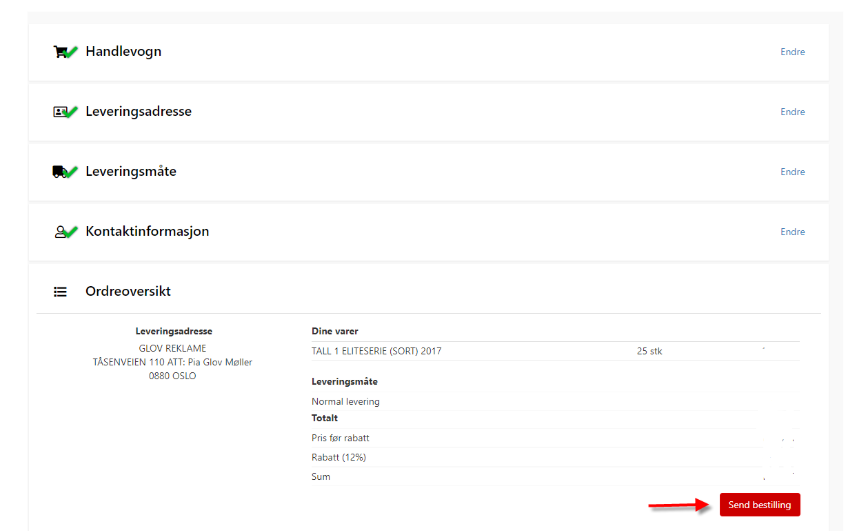 Når du har sjekket at alt er ok, klikker du på “Send bestilling”

Ordrebekreftelse sendes til deg automatisk. Se gjerne over denne og ta kontakt med fotball@ntp.no om du opplever noe ikke skulle være riktig.

Melding på e-post om at varene sendes til deg, inkludert sporingsnummer på pakken, mottar du automatisk dagen varene sendes.